Indifference Curve Analysis
Dolly Kumari 
Department of Economics
M.L.Arya College, Kasba, Purnia
15-04-20
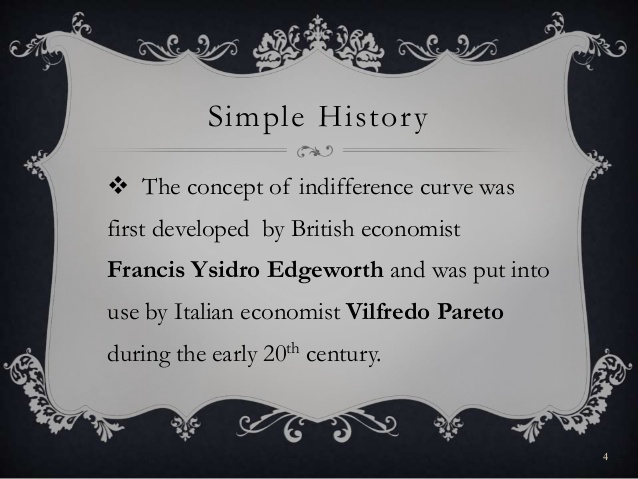 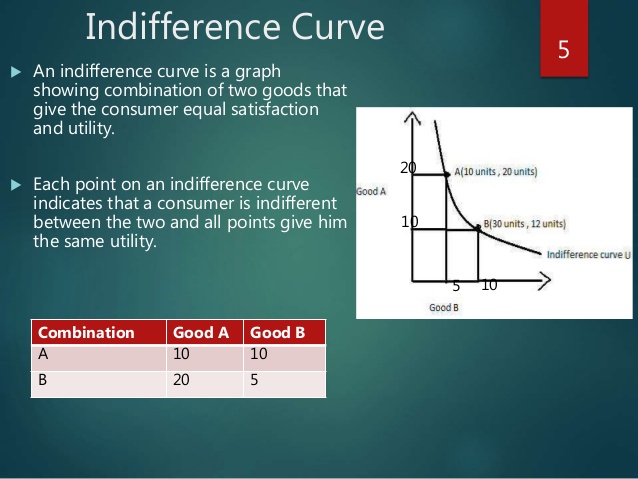 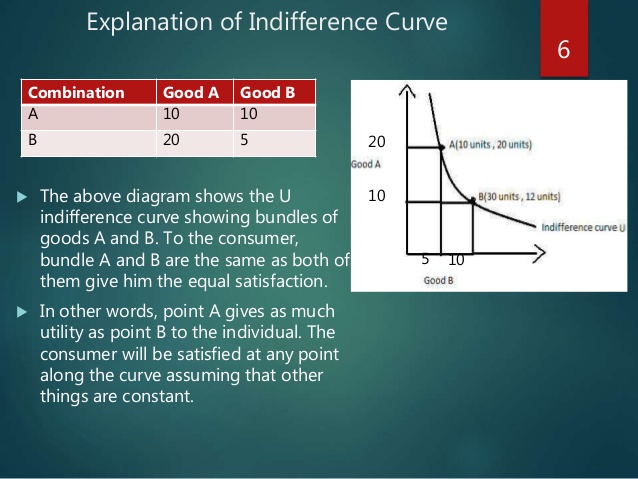 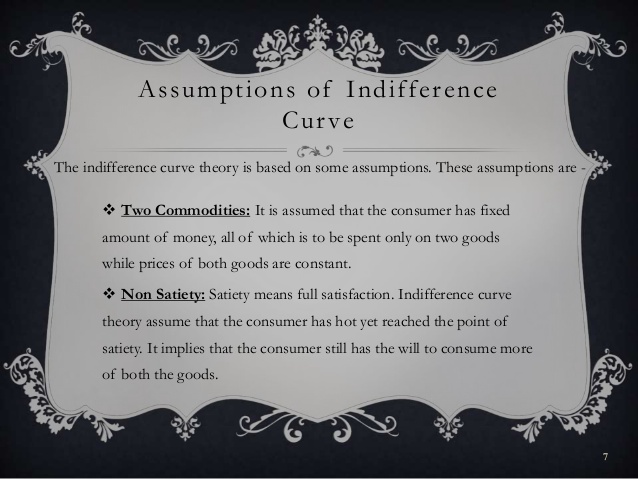 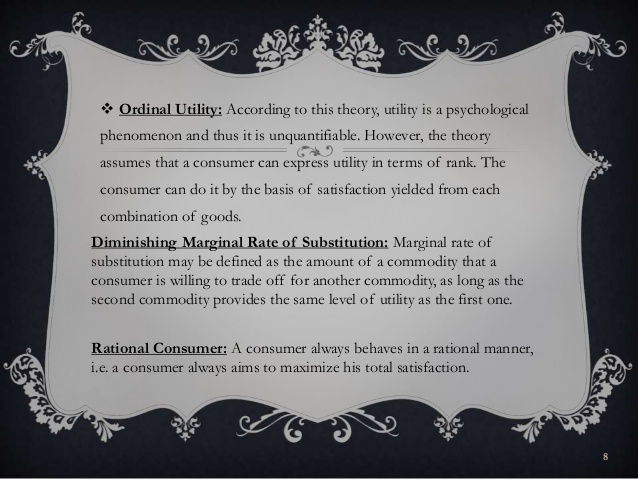 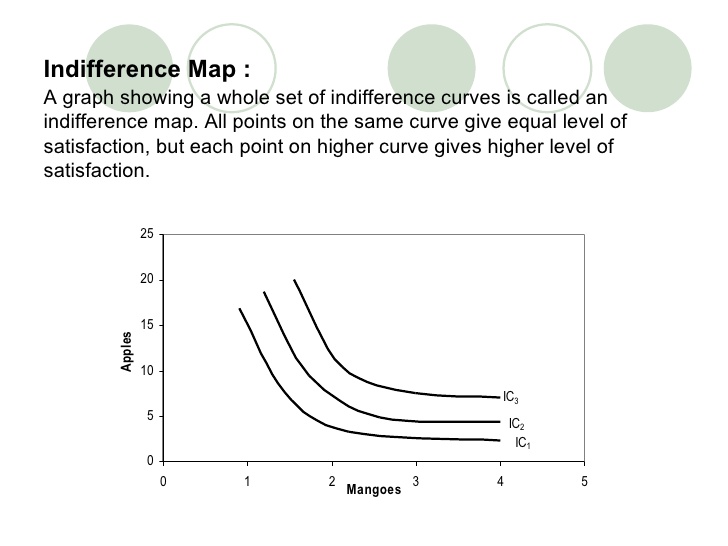 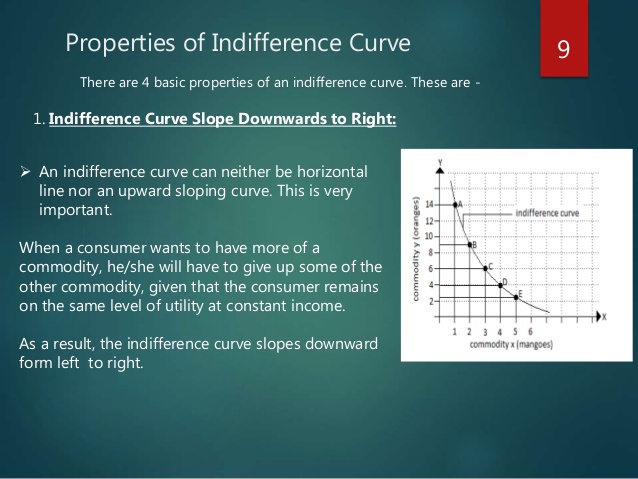 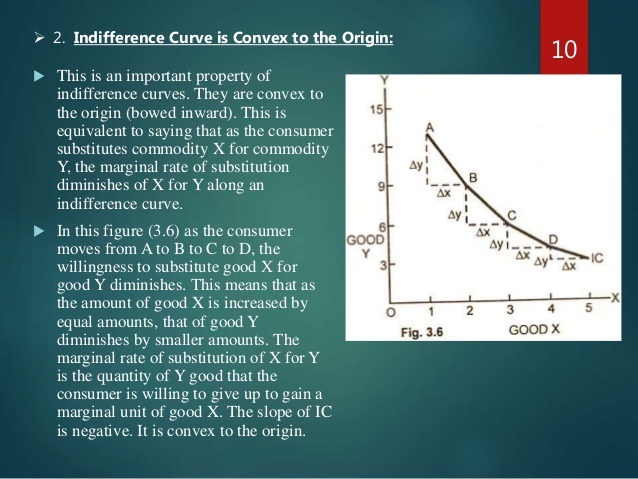 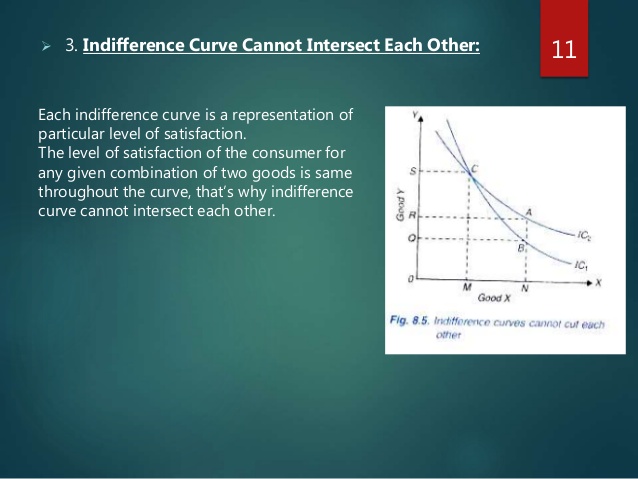 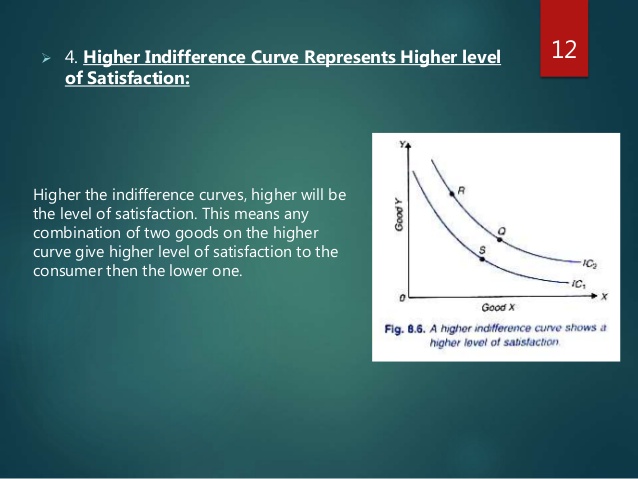